Бизнес план детского развивающего центра
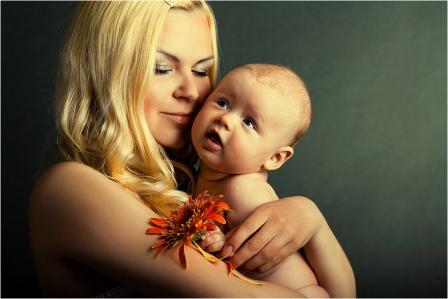 Варес Алена 
3 курс
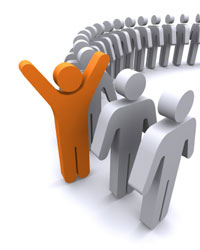 Бизнес-план – краткое, точное, доступное и понятное описание предполагаемого бизнеса, важнейший инструмент при рассмотрении большого количества различных ситуаций, позволяющий выбрать наиболее перспективный желаемый результат и определить средства для его достижения. 

Бизнес-план является документом, позволяющим управлять бизнесом, поэтому его можно представить как неотъемлемый элемент стратегического планирования и как руководство для исполнения и контроля. Важно рассматривать бизнес-план как сам процесс планирования и инструмент внутрифирменного управления.
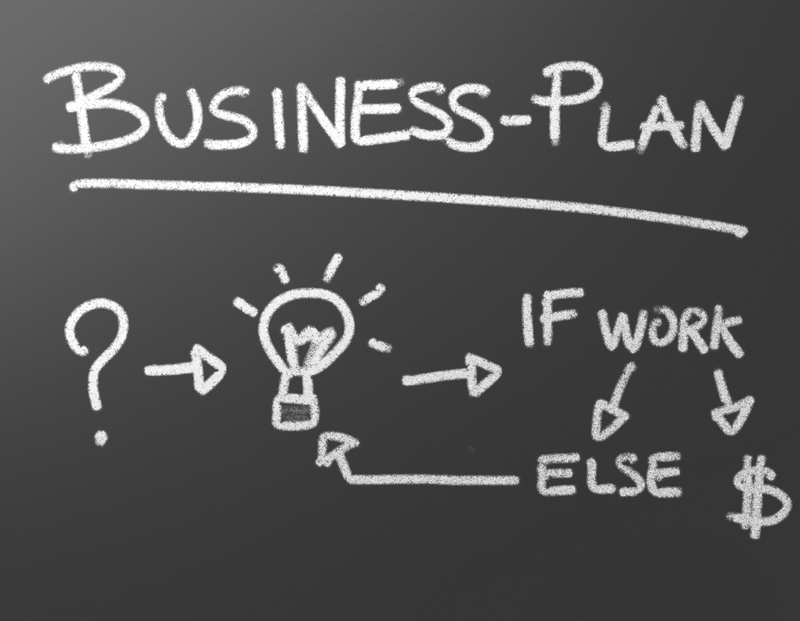 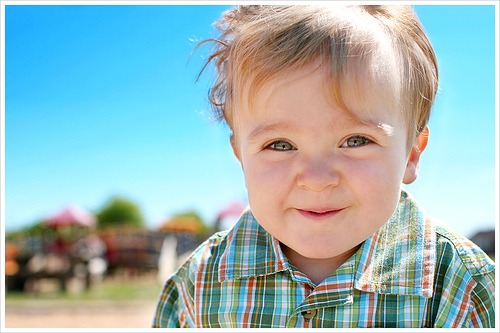 Обзорный раздел
создание учреждения детского типа для детей от одного года и до восьми лет.
Регистрируемся субъектом индивидуального предпринимательства. Для упрощения ведения бухгалтерского отчета и экономии уплаты обязательных налоговых платежей.
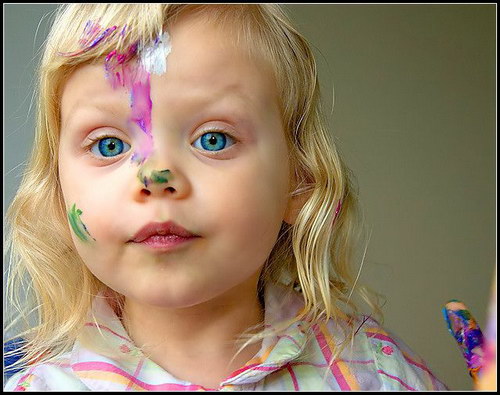 степень рентабельности и быстрой окупаемости практически гарантированы.
Описание предпринимательской деятельности
Оптимальный график работы:
 6.00-20.00
Описание предполагаемых услуг:
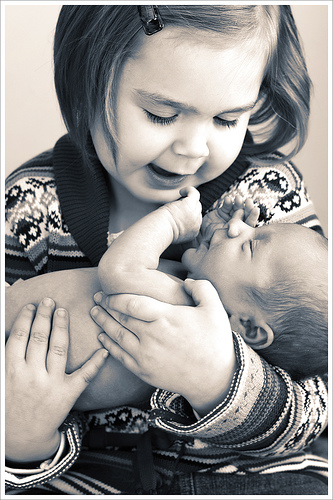 наблюдение высококвалифицированными специалистами за малышами 
проведение занятий по развитию и учебе детей за выбранной методикой; 
организация режима трехразового детского питания;
проведение спортивных, тренировочных и игровых деятельностей с детьми; 
прогулки на свежем воздухе и на специально оборудованной детской площадке
грамотная организация дружелюбности и общительности детей между собой.
Исследование рынка
1. Проведение тщательного маркетинга подобных организаций в Донецке. (уровень конкуренции в заведениях подобного типа практически отсутствует.)

2. Проведение социологического опроса родителей с детьми подходящего нам возраста. 

3. Учет мнений и пожеланий наших потенциальных клиентов – родителей.
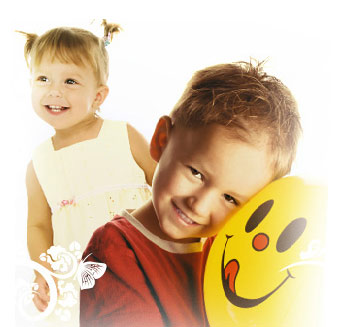 Производственный план
поиск подходящего помещения. Рациональным будет начало с небольшого по объему детского центра. Для этого подойдет 4-5 комнатная квартира. В помещении с указанными габаритами легко можно обеспечить существование от шести до восьми детей
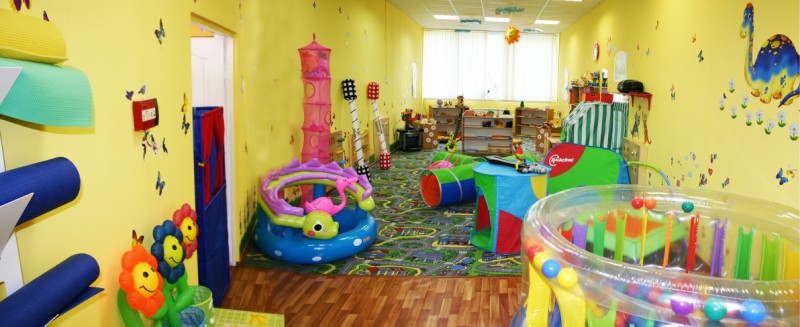 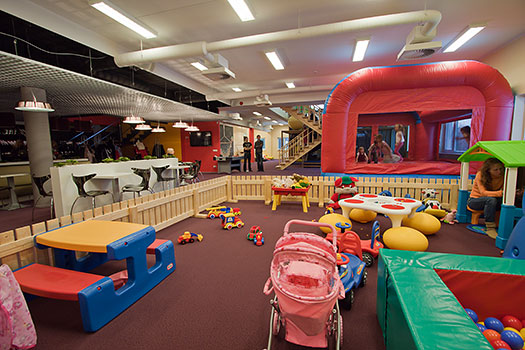 Данное помещение должно соответствовать всем государственным нормам и требованиям. Площадь данного помещения должна составлять от 80 до 100 кв. метров. Указанный метраж помещения нужно рационально поделить на: детскую спальню, столовую, игровой зал и зал для занятий физической культурой.
Необходимое оборудование:
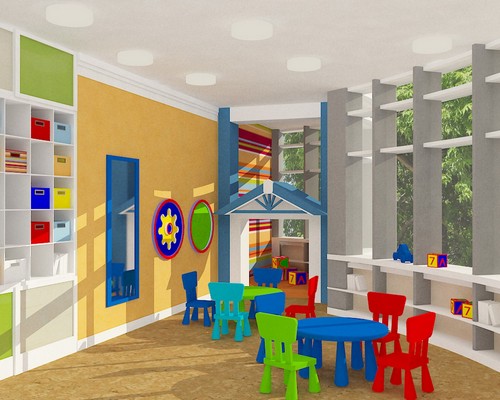 кроватки - в количестве 8 шт.; 
столы и стулья - по 3 комплекта;
10 комплектов посуды столовой для детей; 
по 2 тренажера и шведская стенка; 
комплекты для детского развития – 
    в количестве до 10 штук;
детские игрушки (чем больше, тем лучше, но минимум составляет 50 штук).
Необходимо нанять соответствующий персонал:
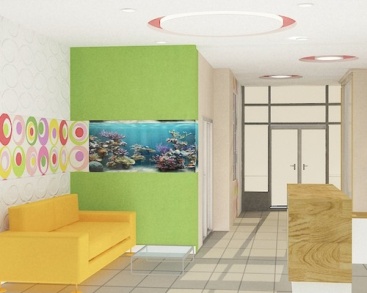 профессиональные преподаватели
юные специалисты после окончания учебных заведений
простые люди, которые любят детей и готовы с ними работать.
Необходима яркая и эффективная реклама
Финансовый план
Итого: 496 тыс грн
Предполагаемый доход
Спасибо за внимание!!
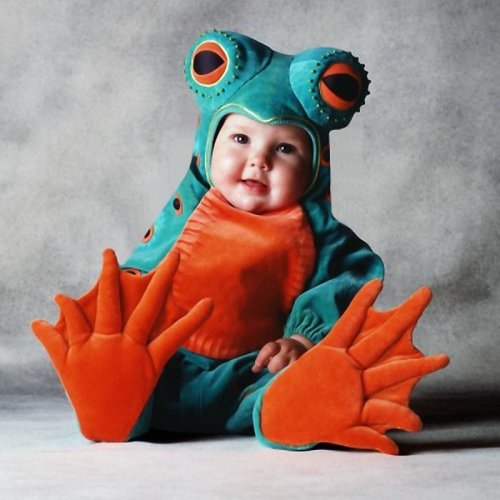 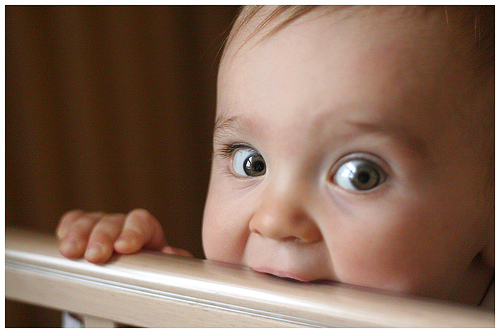